Type Here
Type Here
Type Here
Type Here
Type Here
Type Here
Type Here
Type Here
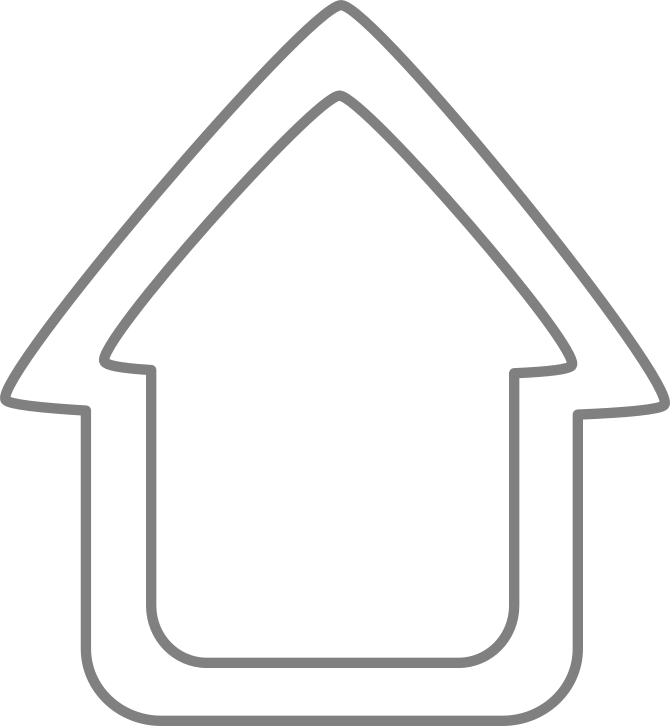 Type Here
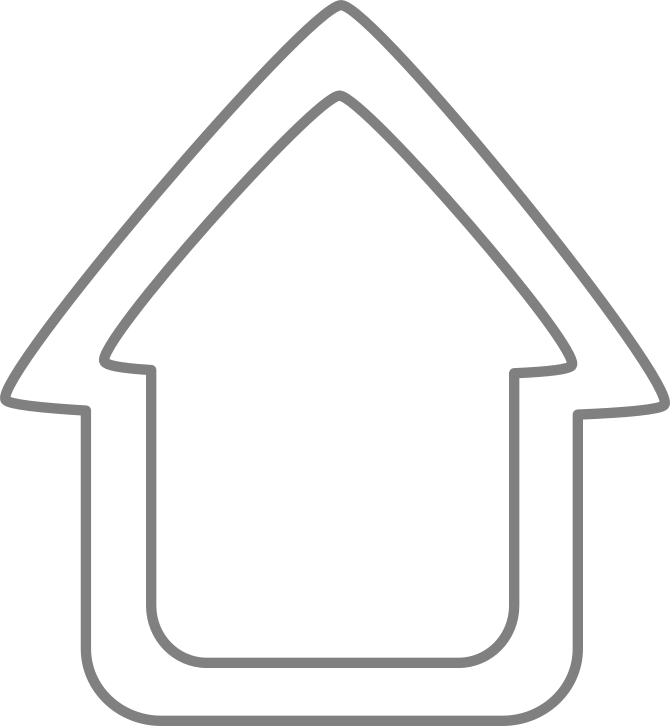 Type Here
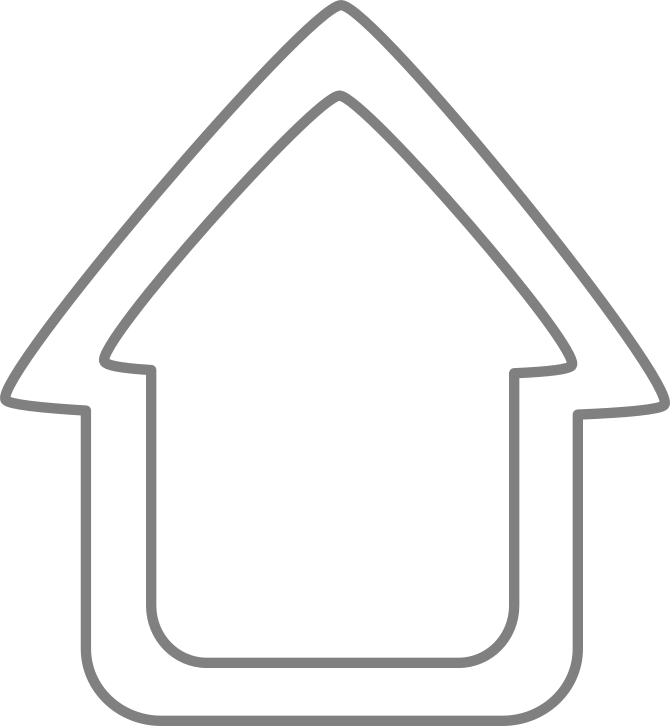 Type your text here
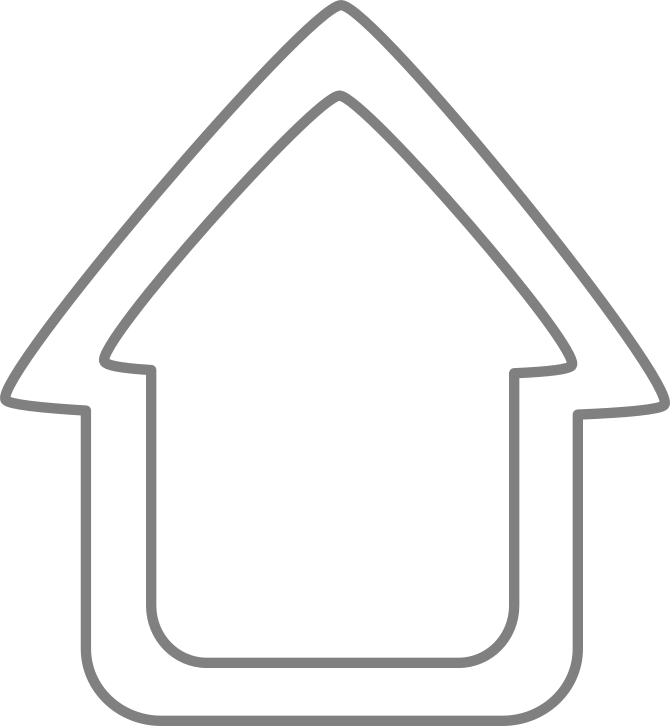 Type Here
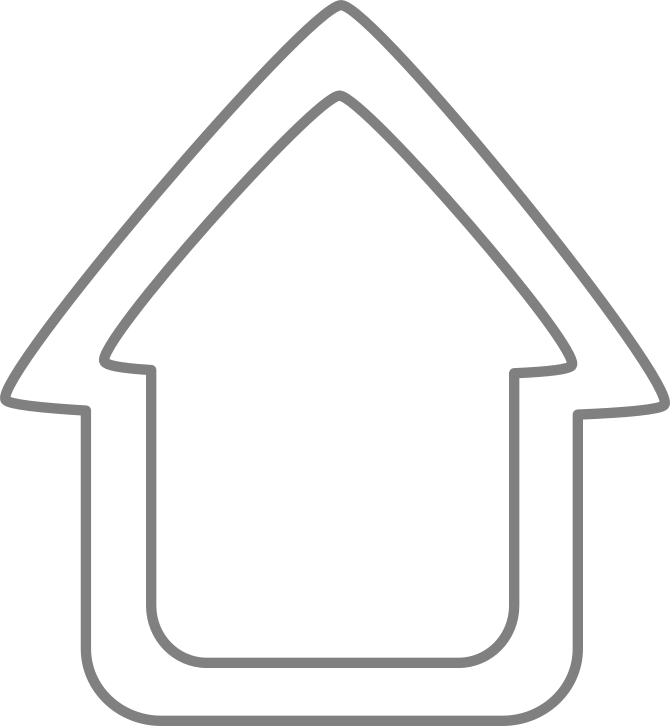 Type here
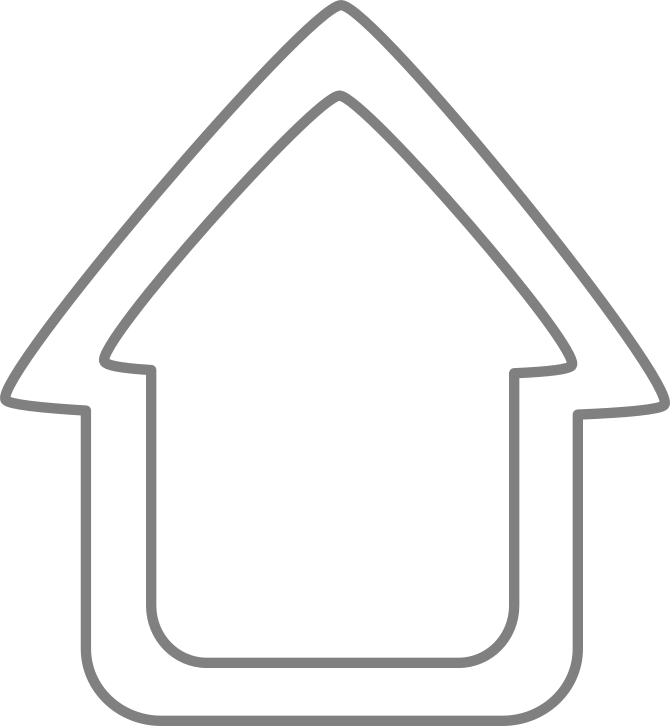 Type Here
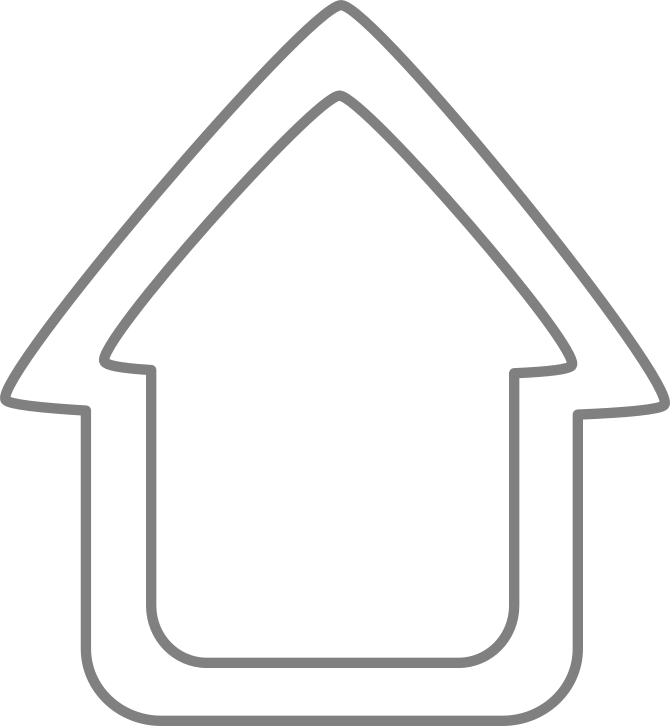 Type here
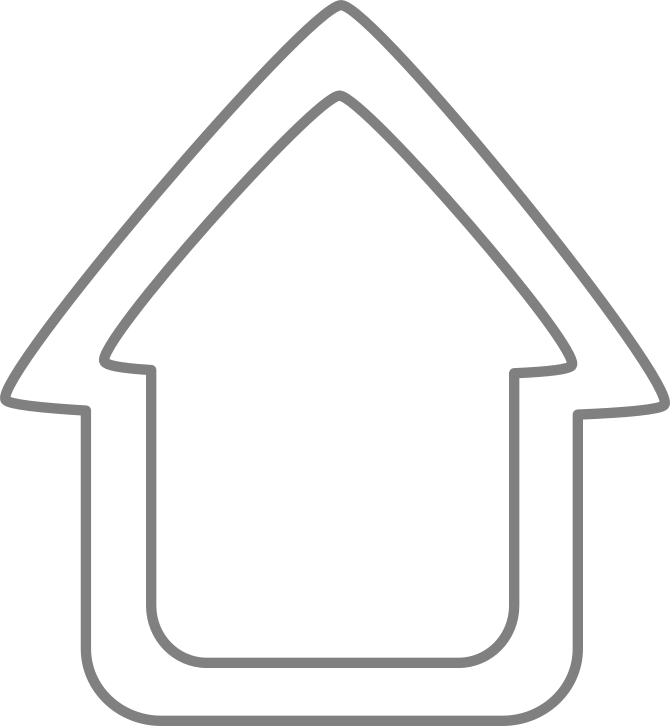 Type Here
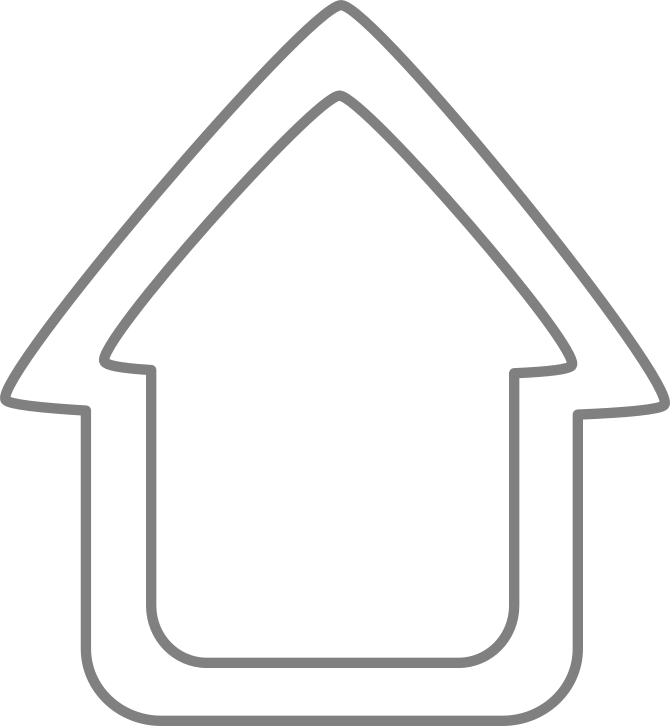 Type here
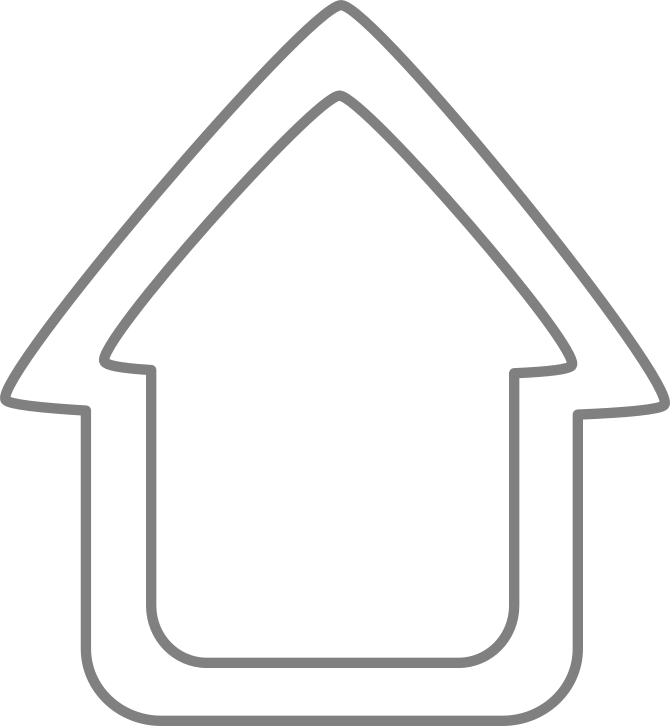 Type Here
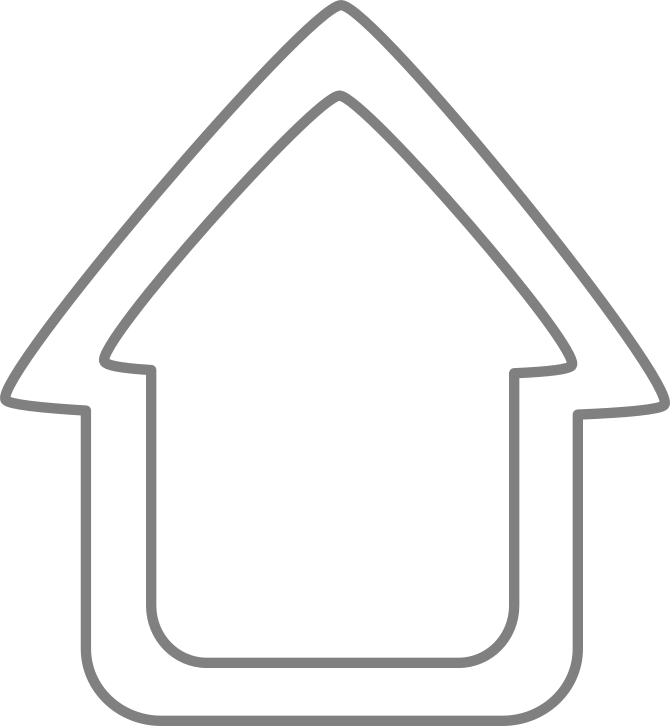 Type here
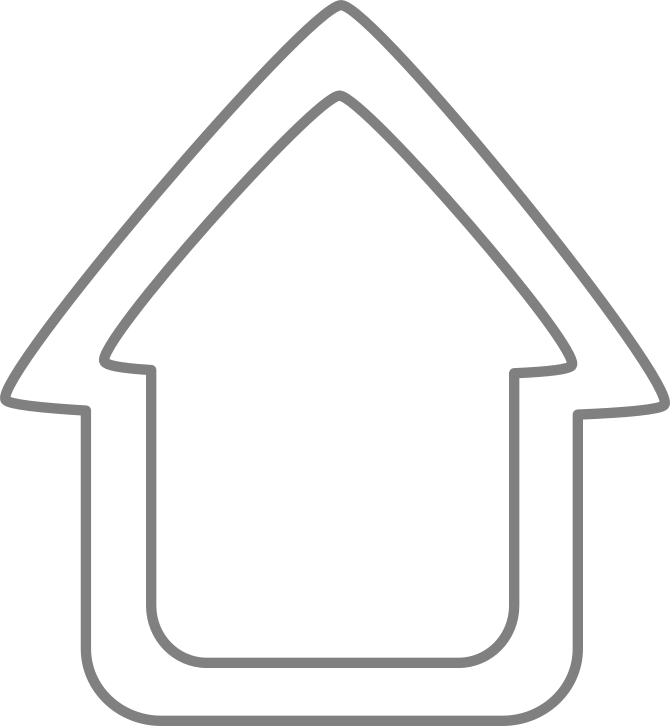 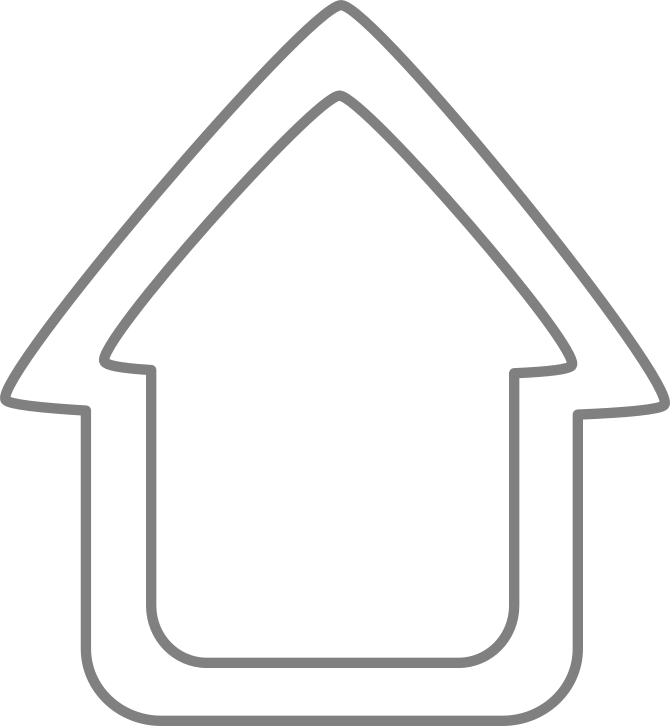 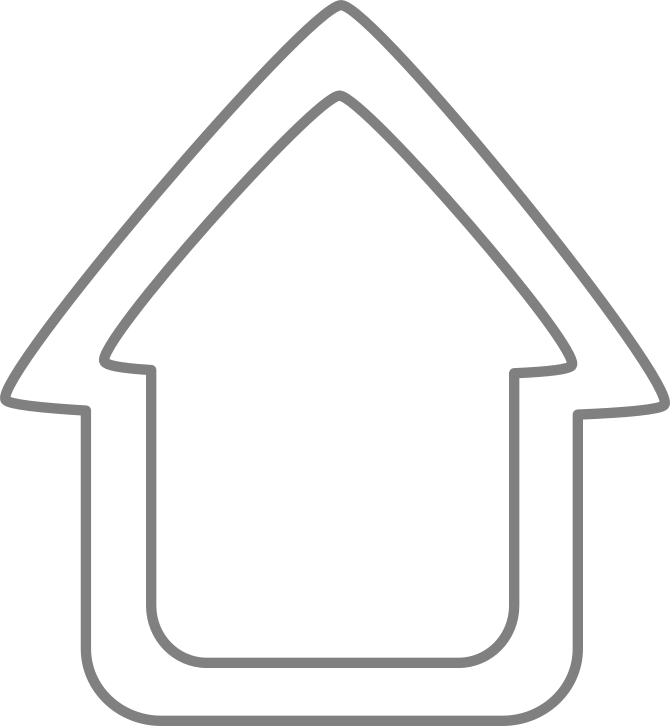 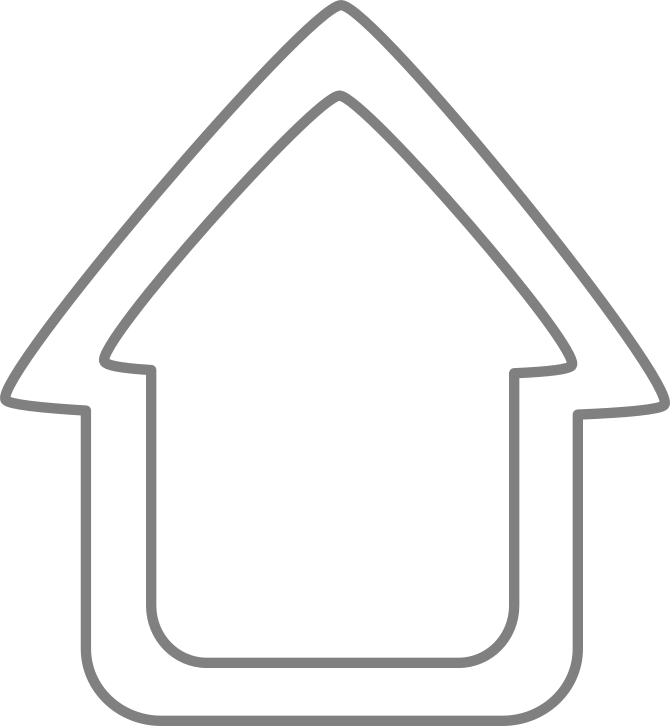 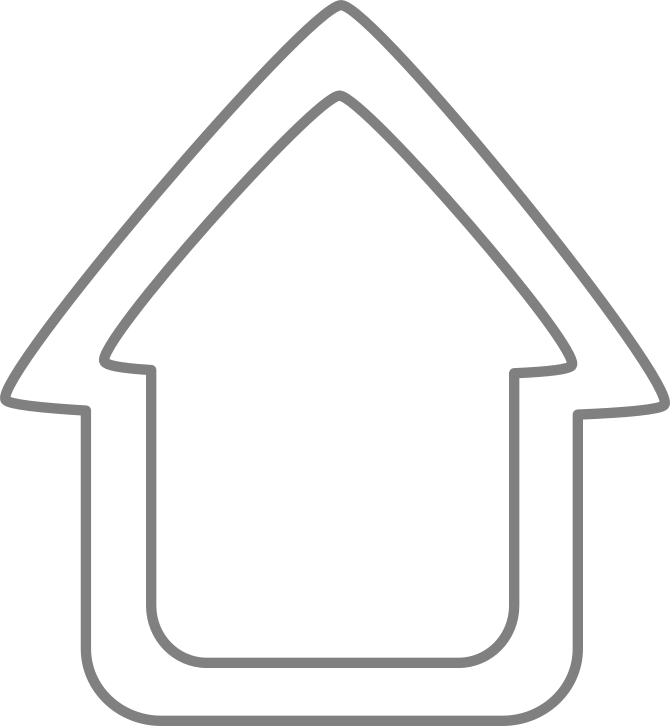 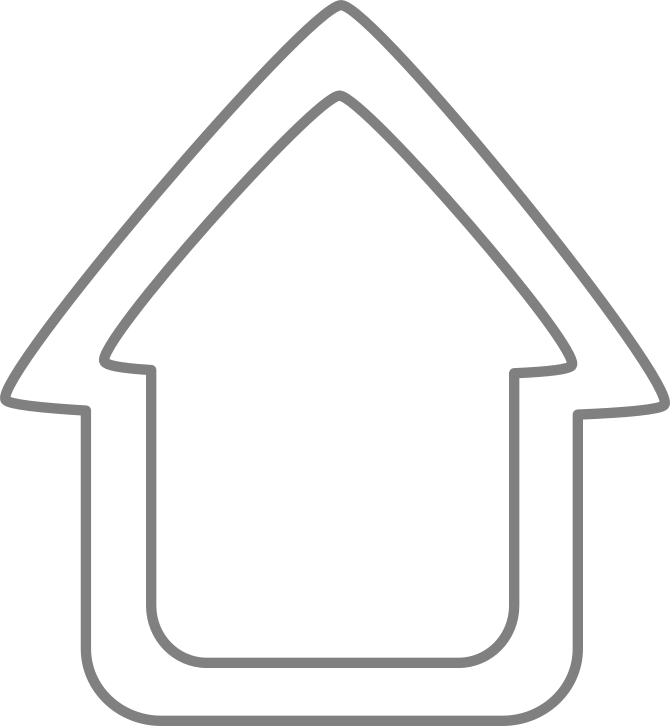 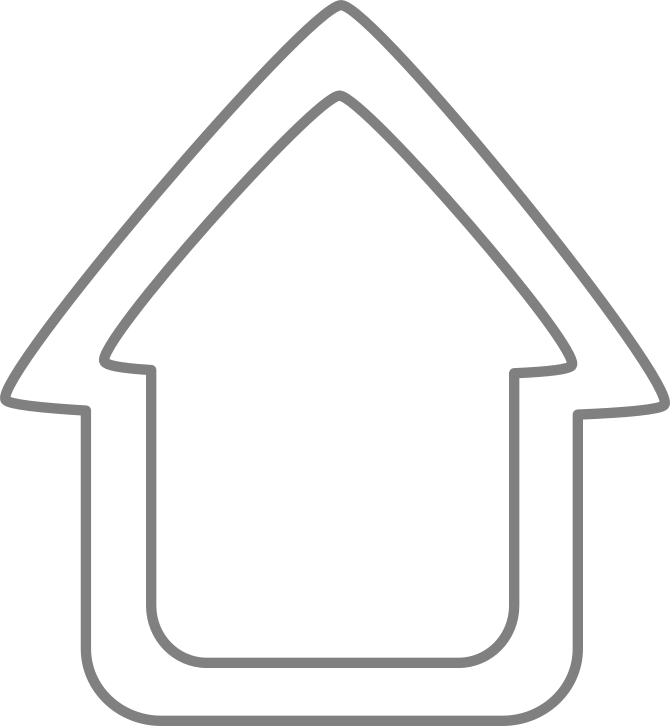 Type Here
Type Here
Type Here
Type Here
Type Here
Type Here
Type Here
Type Here
Type Here
Type Here
Type Here
Type Here
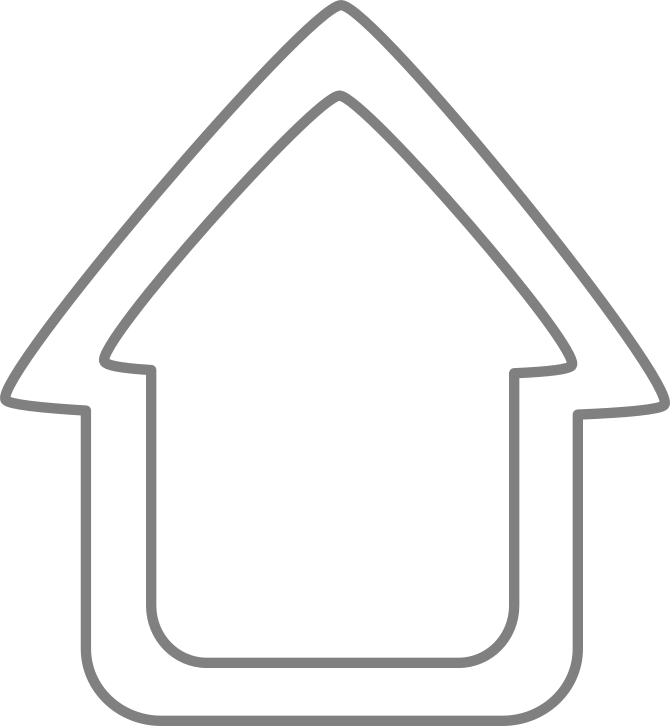